DZISIAJ POKAŻĘ WAM KILKA ZASAD ORTOGRAFICZNCH
Rz piszemy jeśli wymienia się na ’r’ w innych formach tego samego wyrazu lub w wyrazach pokrewnych
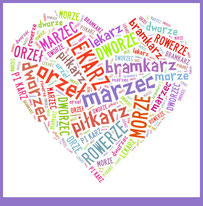 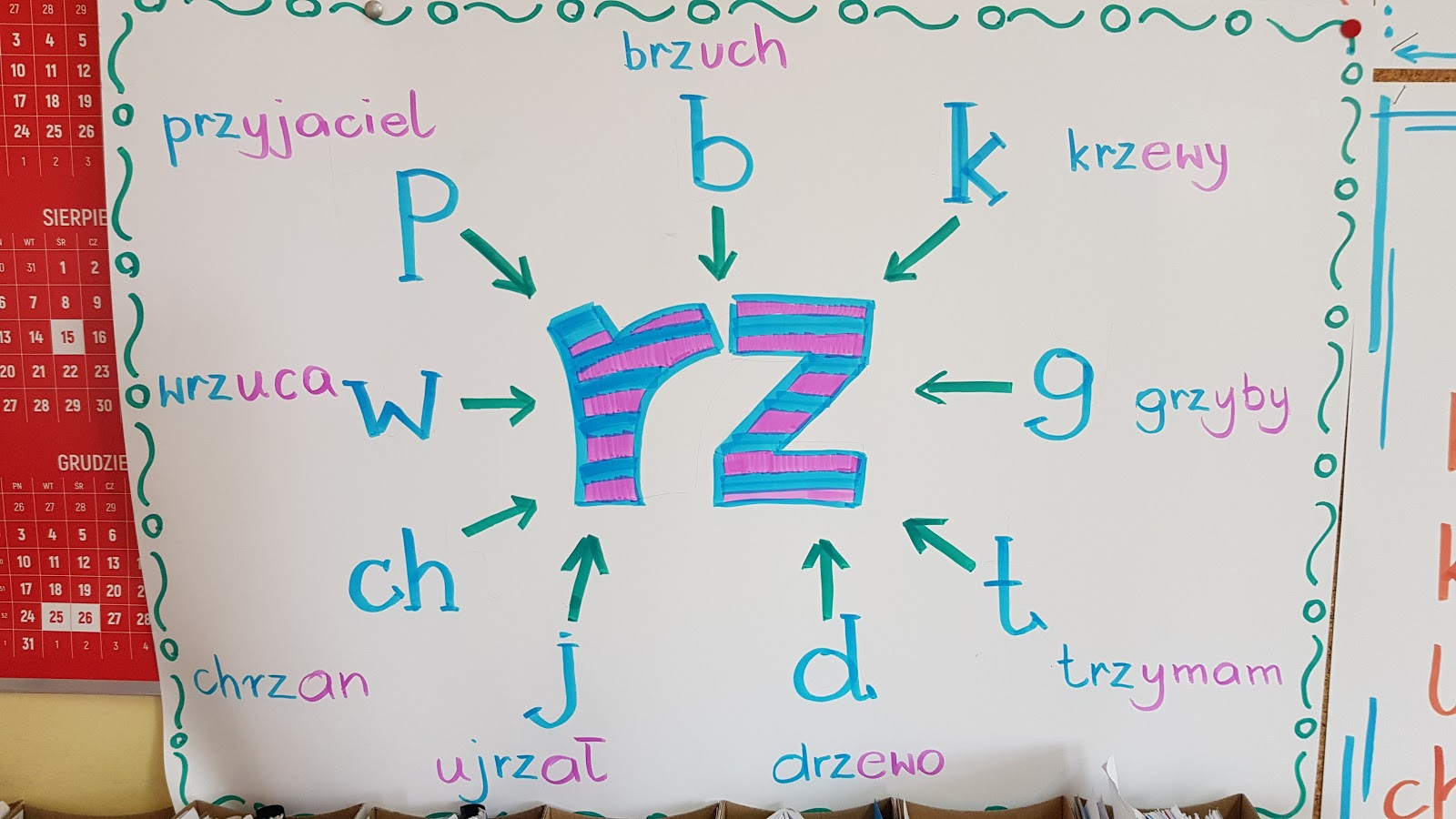 LITERĘ Ó PISZEMY WTEDY GDY W INNYCH FORMACH DANEGO WYRAZU LUB  W WYRAZACH POKREWNYCH WYMIENIA SIĘ NA O,E,A
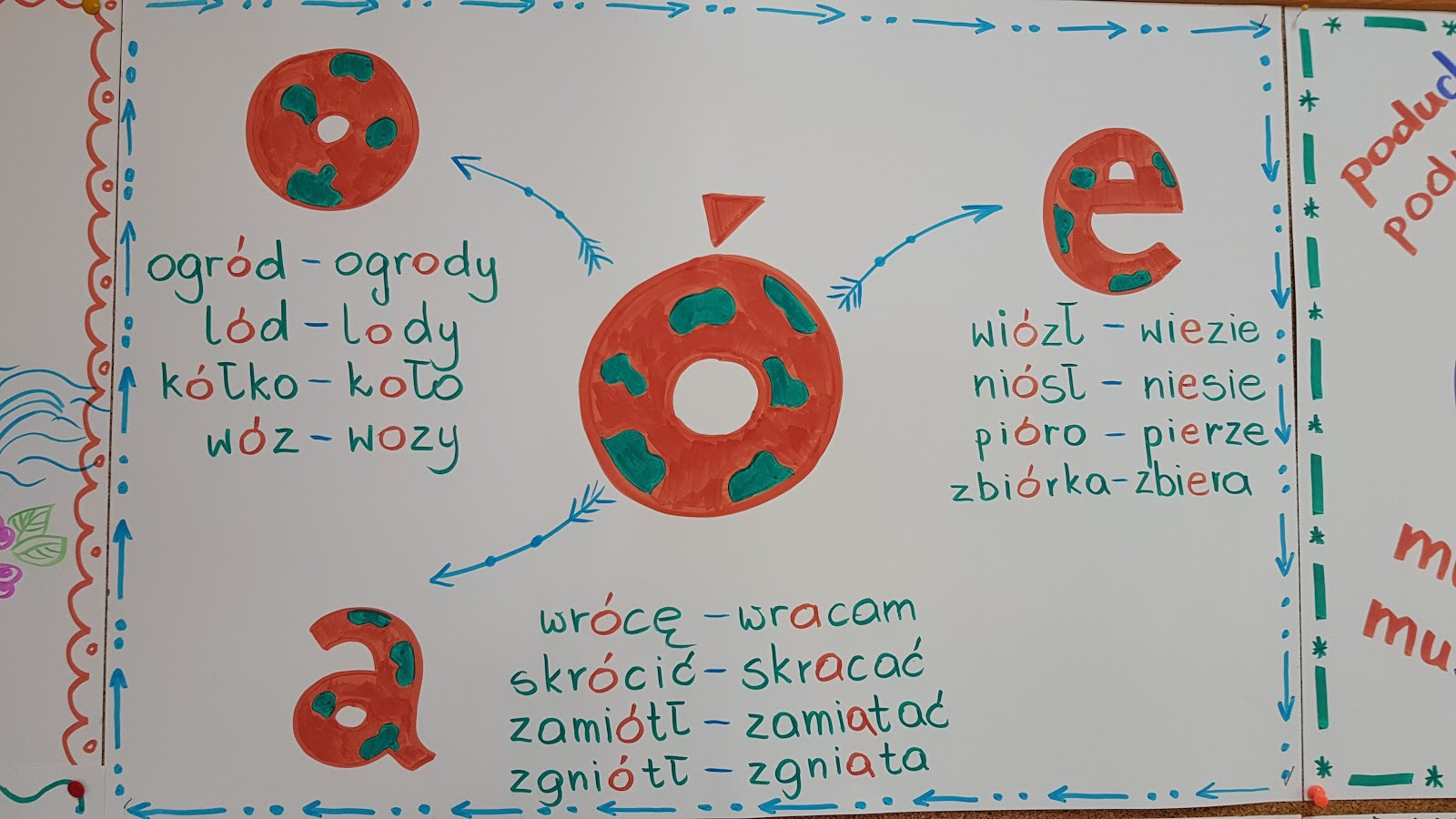 To zdjęcie, autor: Nieznany autor, licencja: CC BY-SA
CH PISZEMY GDY WY INNYCH FORMACH DANEGO WYRAZU LUB W WYRAZACH POKREWNYCH WYMIENIA SIĘ NA ,SZ’. ,CH’ PISZEMY PO SPÓŁGŁOSCE ,S’ . ,CH’…
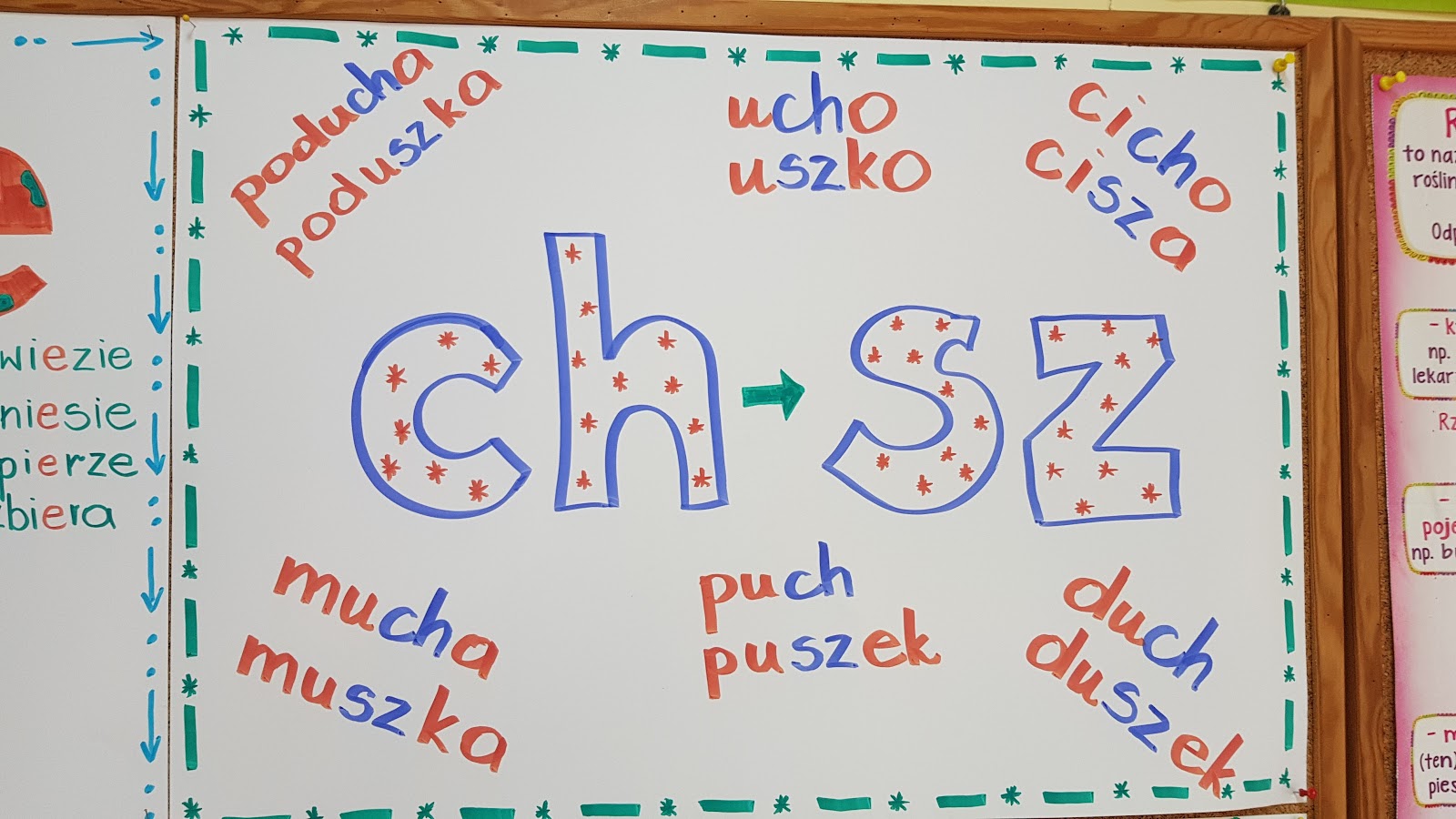 To zdjęcie, autor: Nieznany autor, licencja: CC BY-SA
LITERĘ H PISZEMY GDY W INNYCH FORMACH DANEGO WYRAZU LUB W WYRAZACH POKREWNYCH WYMIENIA SIĘ NA G;
WAHAĆ SIĘ BO WAGA
BŁAHY BO BŁAZEN BŁAZEŃSTWO
DRUH BO DRUŻNA
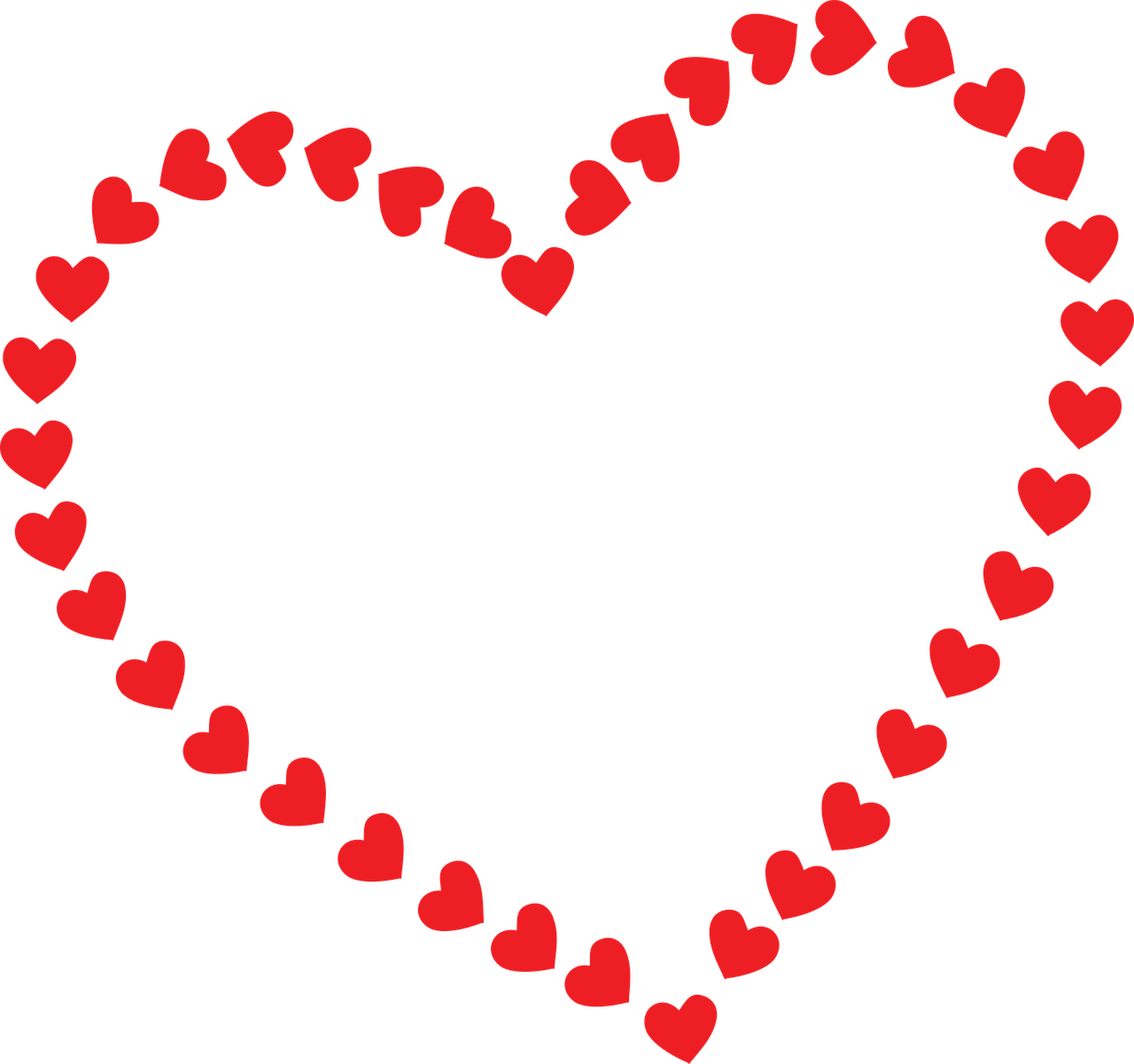 HELENA GRABOWSKA.
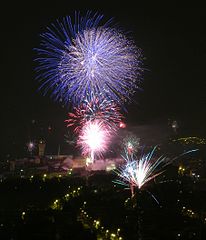